From Silent Film to YouTube:Musical Identity, Music Copyright, and Film Music
Eleanor Selfridge-Field
CCARH, Stanford University
esfield@stanford.edu
Overview
Musical ontologies
Fixed form in a digital environment
Using copyrighted works
Film music as intellectual property
Cases and claims
2016
Eleanor Selfridge-Field
2
Musical Ontologies
2016
Eleanor Selfridge-Field
3
Types of digitization
Sound content (audio, MIDI)
Graphical content (scores)
Symbolic data (various)
Sound
“Logical work”
Notation
4
2016
Eleanor Selfridge-Field
Unique features of each domain
Sound
Sound domain
Timbre
Tempo
Graphics domain
Layout
Gestural information
Logical domain
accent
If film, synchronization domain
-time values for coordinating music with video
“Logical work”
Notation
5
2016
Eleanor Selfridge-Field
Practical aspects of digitalization
Time: Operas and oratorios (2-/3-hour works) take about 6 months to encode, proofread, lay out, and print.
Allowable uses: safest sources are 
Out-of-copyright material
New editions
Source material: scarce
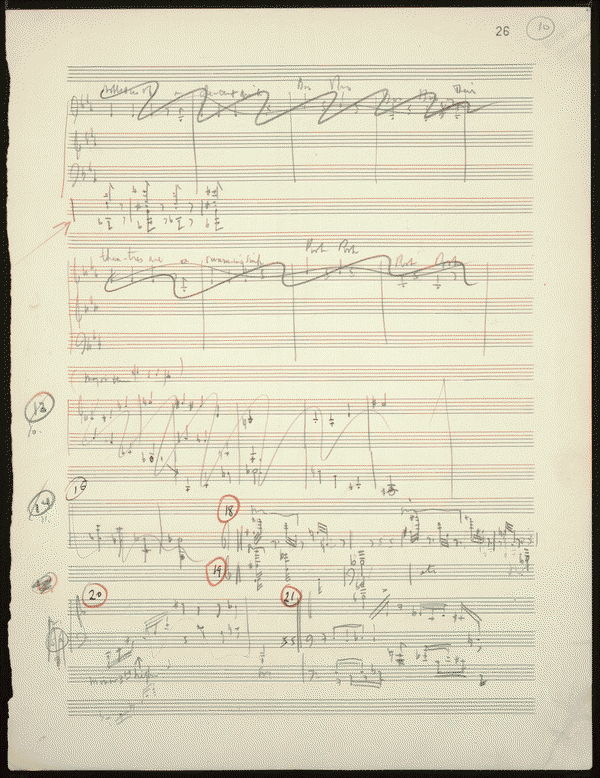 6
Copland: Of Mice and Men
2016
Eleanor Selfridge-Field
Fixed Form in a Digital Environment
2016
Eleanor Selfridge-Field
7
(Musical) Copyright concepts
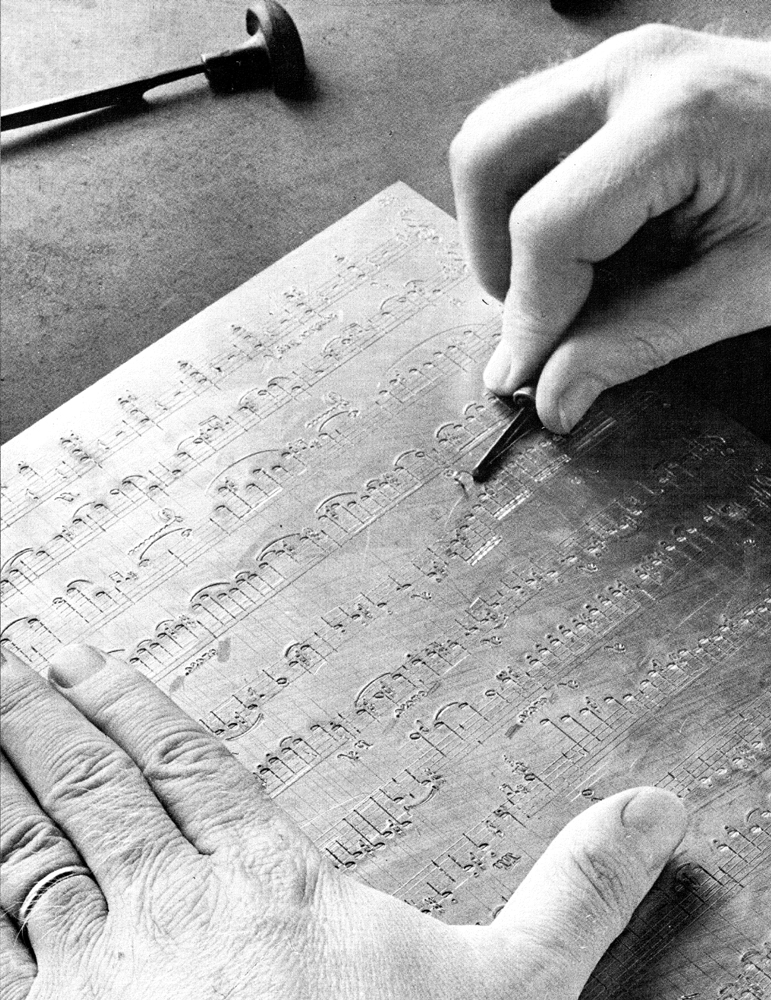 1909: US Copyright  Act  adopted
Provides protection based on concept of fixed form
Grew out of legacy control of the dissemination of printed material  made from printing plates
Belonged in 16th century to printers’ guilds
Rights drift, by assignment, to publishers
Analogues to print receive coverage
Piano rolls, recordings, and films
G. Henle Verlag
8
2016
Eleanor Selfridge-Field
Copyright Aims
What does copyright promote?
Creativity
What does copyright protect?
Right to reproduce work
What does copyright require?
A fixed registered instantiation of the work
9
2016
Eleanor Selfridge-Field
Data varies across domains
Entity: the US
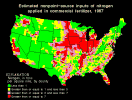 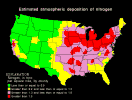 Identity #1: 
The atmospheric nitrogen map of the US
Identity #2:
The ground nitrogen map of the US
10
2016
Eleanor Selfridge-Field
The Great web of Content and its Rights
The Protected Film
…..

Synchronization rights
(may belong to music publisher)
Media used in distribution
Publicaton
Recording
Distribution
    Radio (from 1909)
    Sheet music
    Piano rolls
    Recordings
11
2016
Eleanor Selfridge-Field
New informational content
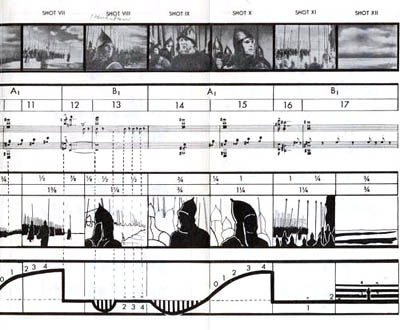 Sound (moving)
Images (moving)
Synchronization information
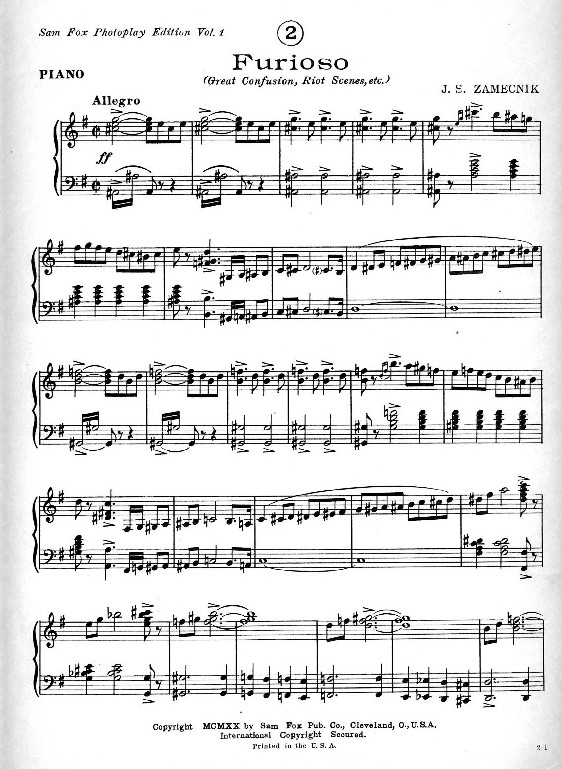 12
2016
Eleanor Selfridge-Field
Film as a container
Sound information
Graphical information
Symbolic content information
Container information (Smiraglia et al.)
13
2016
Eleanor Selfridge-Field
Art of the Container
Music liberates time.
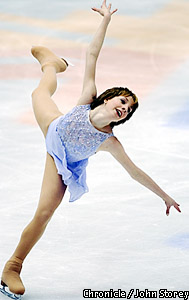 Container freezes time.
Art of the performance.
Art of the container
Photo © 2002 John Storey. Permission pending.
(Sarah Hughes, 2002 Olympics)
2016
Eleanor Selfridge-Field
14
Synchronization as container art
Casablanca (1942)
Max Steiner, Warner Bros.
With songs by M.K. Jerome (d. 1977) and Jack Scholl (1988) as well as “Die Wacht am Rhein”; The Marseilles; music by I. Jones, 1924, and many others
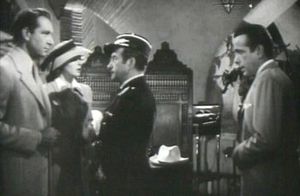 “As time goes by,” Herman Hupfeld, 1931 (#1)
Hollywood polyphony (#2)
2016
Eleanor Selfridge-Field
15
Using Copyrighted Works
2016
Eleanor Selfridge-Field
16
Lack of Clarification
Case law (US) only occasionally touches film music
Film music is normally the property of the film producer
17
2016
Eleanor Selfridge-Field
Duration of Copyright (US)
Print legislation models to be observed
Duration pre-1998 (excluding many complexities)
1923-49: 28 plus max 28 years = 56 years (now 95 years)
1950-63:  28 plus 67 years = 95 years
1964-77: renewal automatic; thus 95 years
Pre-1978, never published: expired in 2002
1978 to present: expires in 2047
18
2016
Eleanor Selfridge-Field
Factors complicating Duration
Multiple authors
Neighboring rights (multiple countries involved)
Mixed material
Transfer of rights
19
2016
Eleanor Selfridge-Field
YouTube and copyright
How not to infringe
…It is illegal even if
Do something completely original
Use only your own creations
If you do not have the owner’s permission, don’t post it….
You taped it from a broadcast
You only used a little bit
You credited the creator
You edited your video
20
2016
Eleanor Selfridge-Field
YouTube holdings statistics (2/20/09)
Studios represented
Film music composers represented
21
2016
Eleanor Selfridge-Field
Film Music as Intellectual Property
2016
Eleanor Selfridge-Field
22
When/How was the music composed?
Commissioned by film producer (work made for hire)
Previously extant (newly arranged)
Synthesized (or electro-acoustic)
Retrospective  (esp. silent films)
Pastiche of previously existed works
23
2016
Eleanor Selfridge-Field
Previously extant/public domain music
“Out-of-Copyright” Music
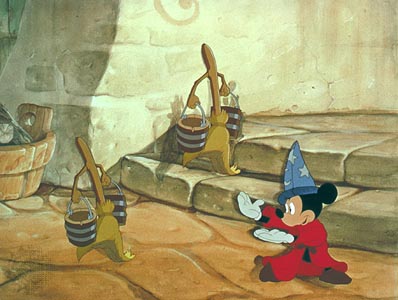 Many Disney cartoons, e.g.
Fantasia (1940) credits
J.S. Bach (d. 1750, Germany)
Tchaikovsky  (d. 1893, Russia)
Paul Dukas (d. 1935, France)
Igor Stravinsky (d. 1971, USA);
Rite of Spring 1913 (full score, Paris 1921)
L. v Beethoven (d. 1827, Austria)
Ponchielli  (d. 1886, Italy)
Mussourgsky (d. 1881, Russia)
Schubert (d. 1828, Austria)
The “Sorcercer’s Apprentice” scene (Dukas)
24
2016
Eleanor Selfridge-Field
Previously composed “Film” Music
In-copyright music (not always credited)
Other Disney cartoons
Bambi  (1942)
“Love is a song that never ends ” [by Frank Churchill ; d. 1942] and 12 other songs” © Wonderland Music Co. 1953/1978
Additional works by others found in later revised versions of film
Churchill not credited for music in 25 other films for which he wrote music; see posthumous credits in ASCAP database (300 songs credited to him)
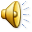 Bambi history:
    US releases, 1942 and after
    Elsewhere, 45 releases through 1987
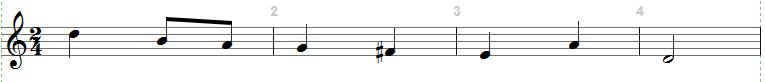 25
2016
Eleanor Selfridge-Field
Electro-acoustic film music
An early film-music generator
…As used in Hitchcock’s 
The Birds (1963)
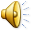 Oskar Sala’s Trautonium
Bernard Hermann a customary collaborator
26
2016
Eleanor Selfridge-Field
Electronically enhanced film music
Synthetic Voices
As in Farinelli  
(Belgium, 1994)
Simulation of castrato achieved by blending male countertenor and female voices
Derek Lee Ragin
Ewa Małas-Godlewska
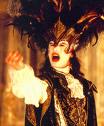 “Lascia ch’io pianga” from Handel’s Rinaldo (1711)
27
2016
Eleanor Selfridge-Field
Retrospective FiLM music
Carl Davis: Ben Hur
Score by Miklos Rozsa (d. 1995), 1959
Score by Carl Davis, 1987
Silent film (1925)
Score by William Axt (d. 1959), 1931
(recent realization by Gillian Anderson)
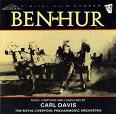 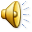 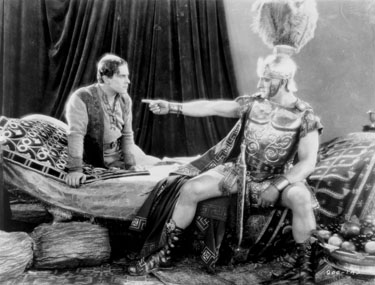 28
2016
Eleanor Selfridge-Field
Live music realization for silent films
Stanford Theater Foundation
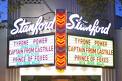 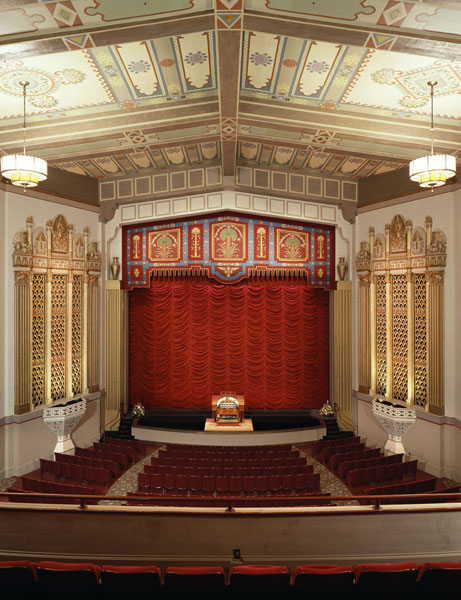 Improvised organ music from cue sheets: Dennis James et al.
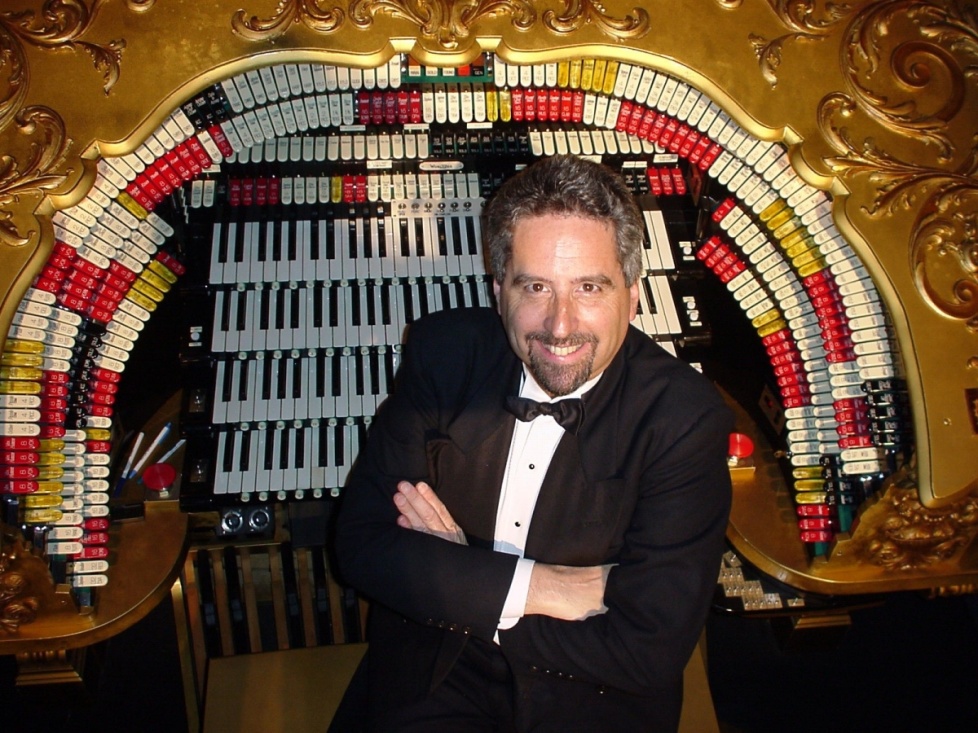 29
2016
Eleanor Selfridge-Field
Cases and claims
2016
Eleanor Selfridge-Field
30
Derivative work claim
Rights Recapture
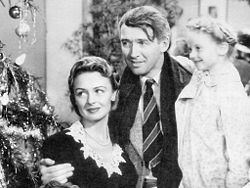 It’s a Wonderful Life (1946) 
Frank Capra (d. 1991), producer
RKO-Liberty studio
Music by Dimitri Tiomkin (d. 1979), except “Buffalo Girls”
Copyright not renewed after 28 years 
1974-1993: in public domain
1993 claim (rested on 1991 decision by Supreme Court)
Claimed by Republic Pictures because the underlying story was still protected.
Rights now held by Paramount
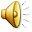 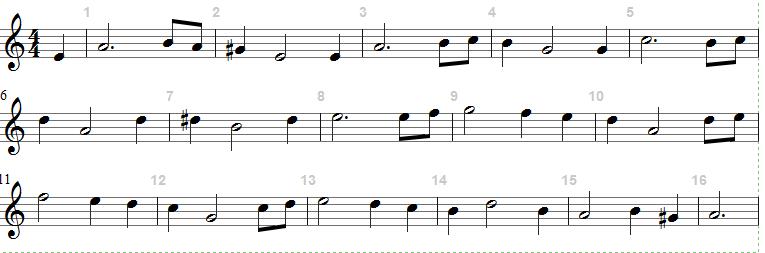 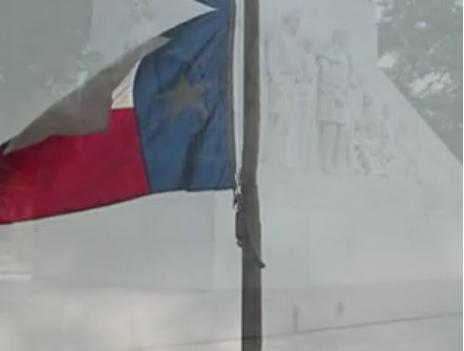 The Alamo (1960)
31
2016
Eleanor Selfridge-Field
Retrospective music plus transfer
New score—late Sixties
The work can only be screened with the new score.
Film (1928)/silent
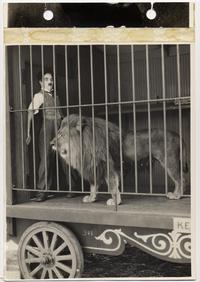 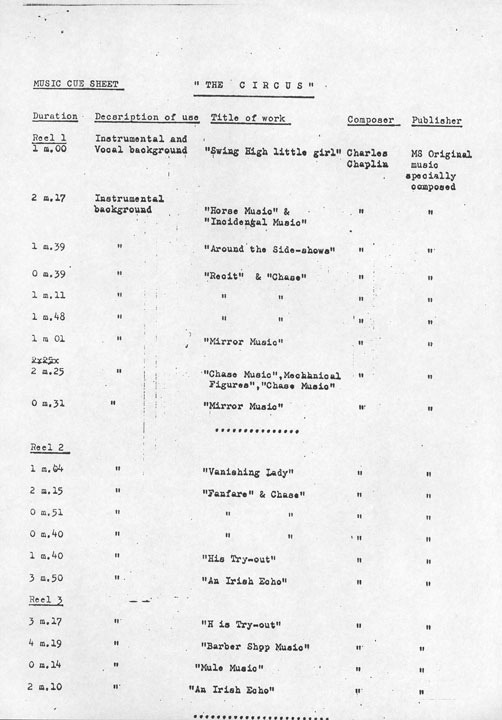 Rights = $1800/Eastman House
2016
Eleanor Selfridge-Field
32
Forced choice of music
Napoleon (1927)
Original production: Paris
Music by Alfred Honegger (d. 1955)
1981 restoration of original
UK: new music by Carl Davis
US: new music by Francis Ford and Carmine Coppola (d. 1991)
Only the Coppola version can be screened in the US.
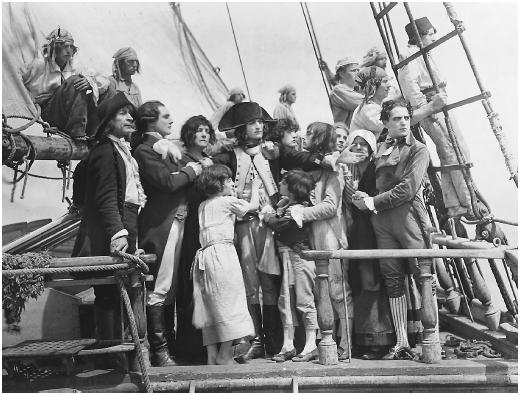 33
2016
Eleanor Selfridge-Field
Pastiche sound tracks
American Graffiti (1973) 	Lucasfilm
55 pre-existing numbers:
“I only have eyes for you” (Flamingos, 1959)
“Why do fools fall in love?”  Frankie Lymon (1956)
“The Great Pretender” (Platters, 1959)
Cost of all rights: $80,000
Musical supervision by Karin Green
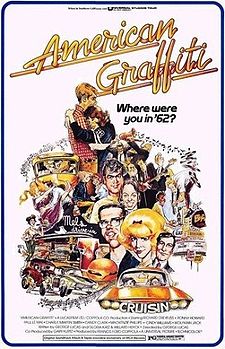 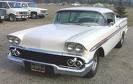 Excluded Elvis Presley
Later  excluded: “She’s so fine” (Chiffons, 1964; successfully sued Beatles for “My sweet Lord” melody)
34
2016
Eleanor Selfridge-Field
Fixed FORM VS Fluid Content
Copyists
Autograph MS
Composer
Sources
Editor(s)
“Music consists only of sound…but sound is its least stable element.” Margaret Bent (1992)
Published edition
Edition
Performers
Recording
Film music
Broadcast
DVD of Film
Ontological problem: What is a musical work?
35
2016
Eleanor Selfridge-Field
Colliding Claims
Unnamed, Undated (PBS)
Unnamed (1996)
Music: Composers A and B
Music: Composer X
Composer(s) living
Documentary film
?
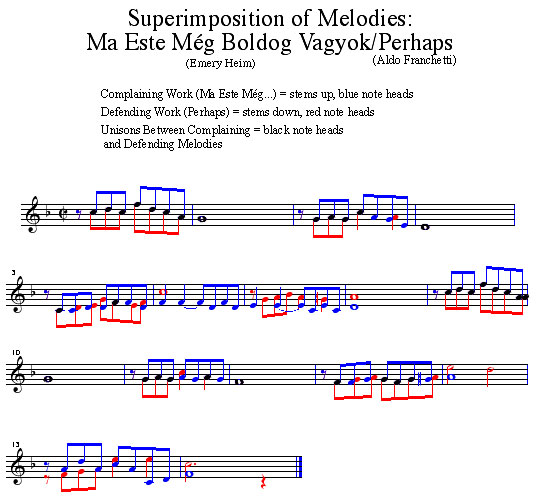 Commissioned score
Commercial film (similar subject)
Commissioned score
Heim vs. Universal Pictures (1946)
Dvorak: Humoresque (1894)
36
2016
Eleanor Selfridge-Field